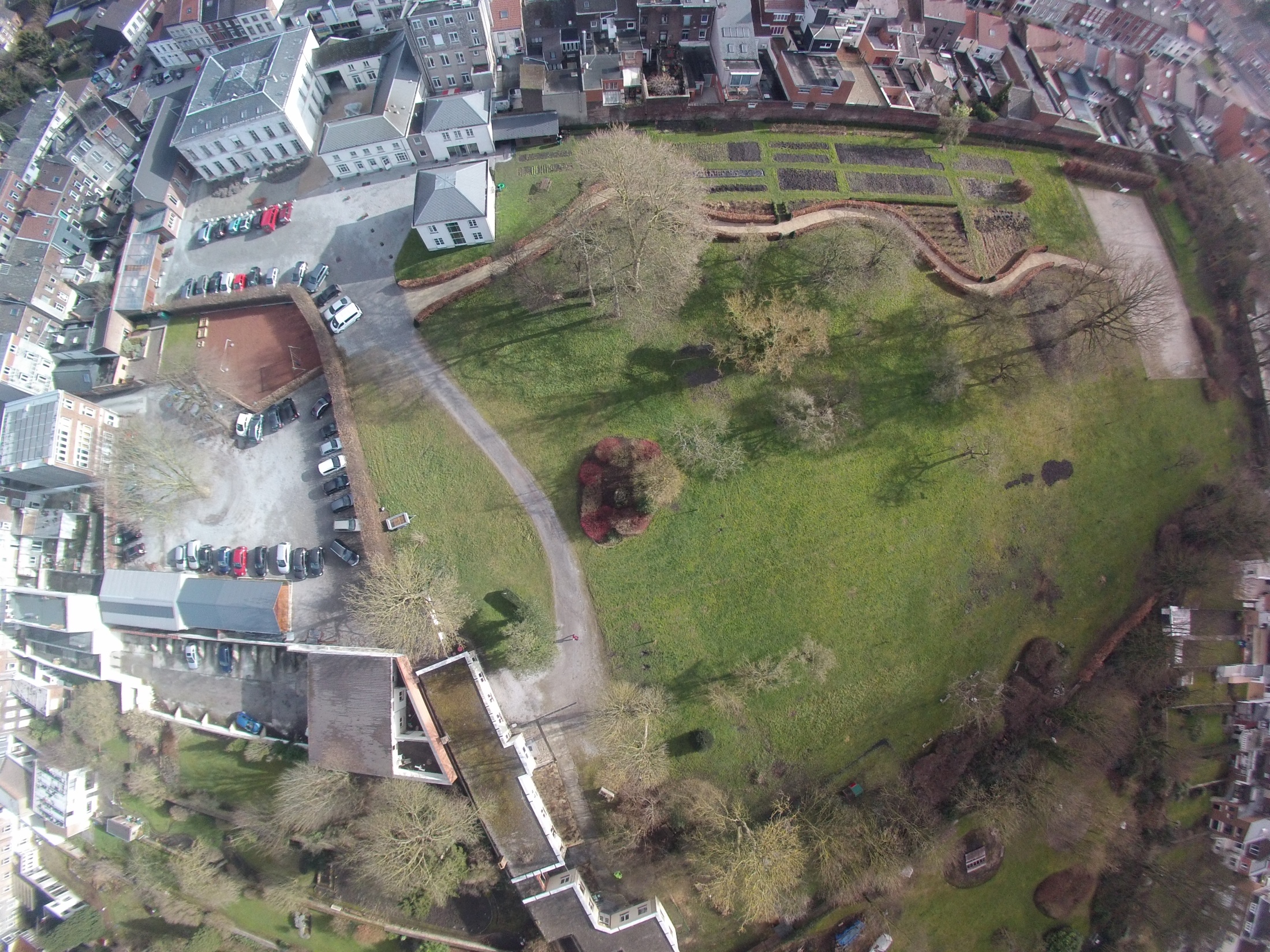 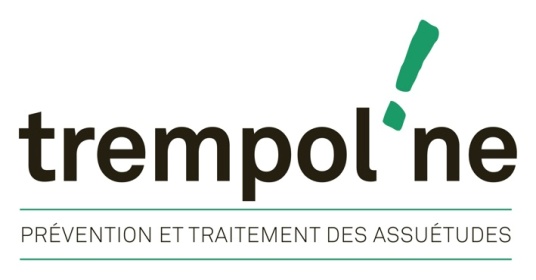 Le  jardin comme outil de rétablissement
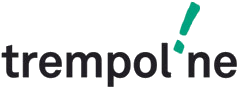 colloque Biodiversanté - 27 mai 2016 -
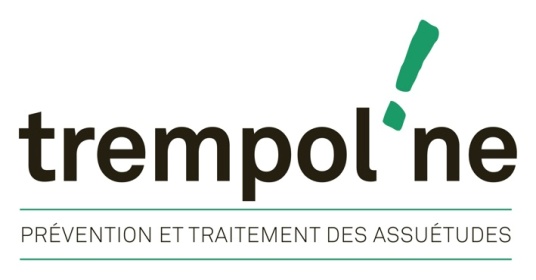 Trempoline
Communauté thérapeutique pour personnes toxicomanes
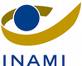 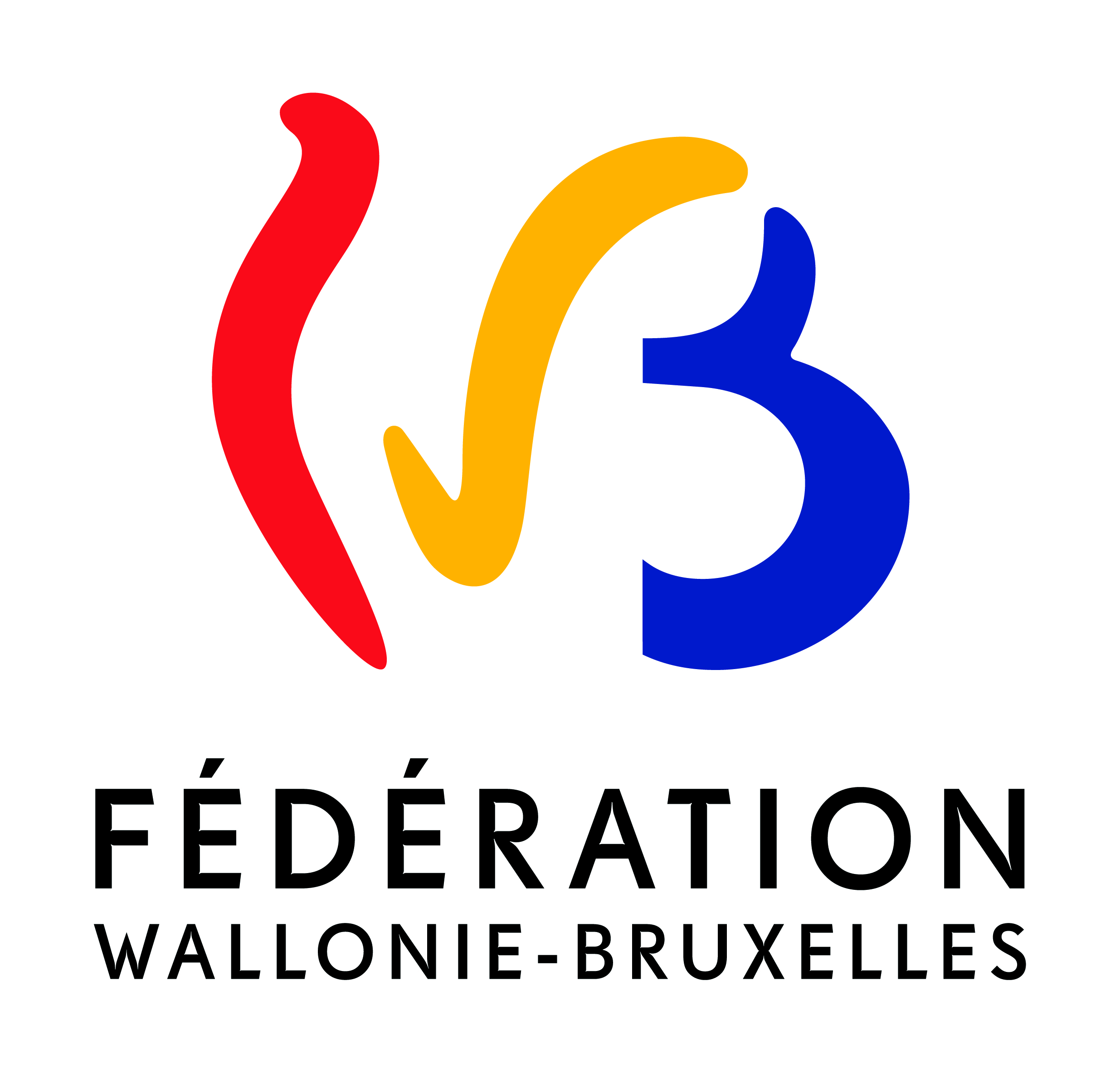 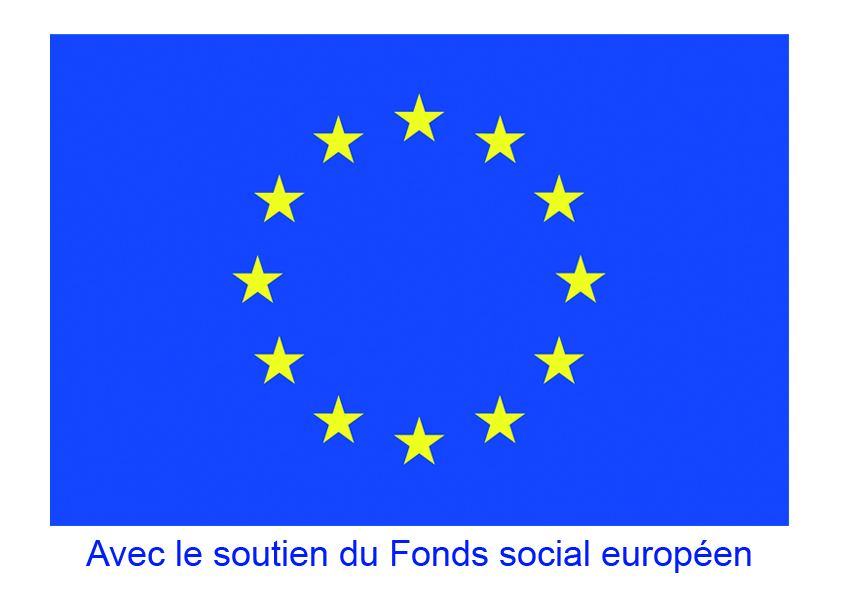 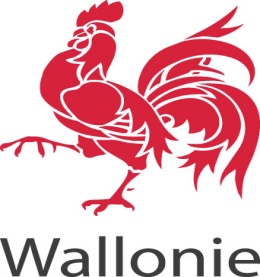 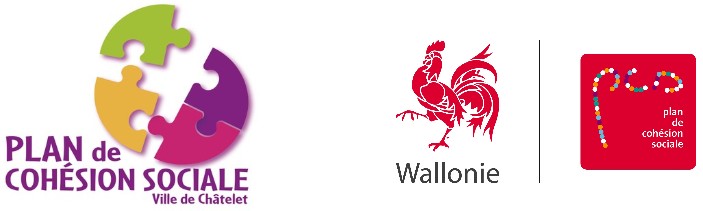 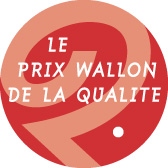 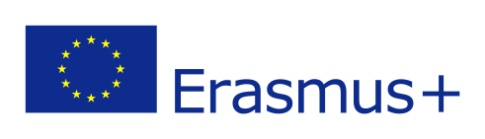 colloque Biodiversanté - 27 mai 2016 -
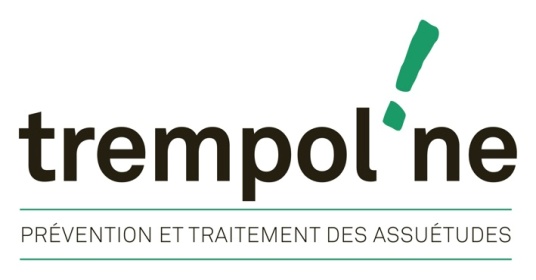 VOCATION
Accompagner des personnes ayant des comportements de dépendance aux drogues dans un processus d’apprentissage basé sur l’expérimentation et l’entraide afin qu’elles puissent devenir autonomes et s’insérer en société.

VALEURS
Respect
honnêteté
responsabilité
solidarité 
liberté de pensée
croyance dans le potentiel de développement de chacun.
colloque Biodiversanté - 27 mai 2016 -
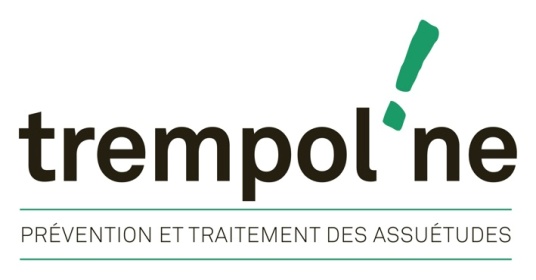 OFFRE DE TREMPOLINE  

Le programme psychopédagogique au bénéfice des personnes dépendantes, de leurs familles et de leur entourage

2.    Le service de formation à destination du monde scolaire et du secteur non-marchand

3.    Le service de recherche et de développement

4.    Le travail en réseau
colloque Biodiversanté - 27 mai 2016 -
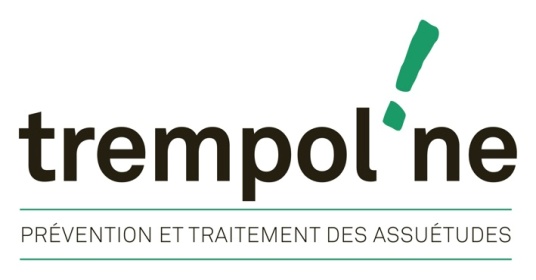 Programme psychopédagogique
colloque Biodiversanté - 27 mai 2016 -
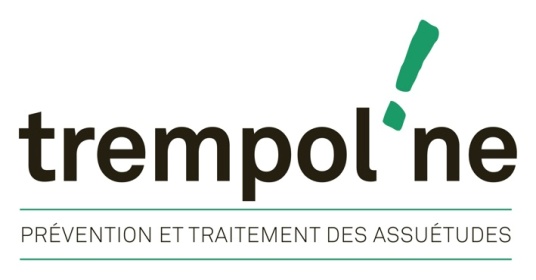 Parc : une ressource dans notre approche communautaire


Le travail = élément essentiel du traitement ( résident ><patient)

 apprendre des attitudes et des valeurs cohérentes avec le rétablissement

 préparer, entretenir, semer, récolter, manger

 renforce le changement chez la personne dépendante
 
 attentes plus élevées envers elle-même
colloque Biodiversanté - 27 mai 2016 -
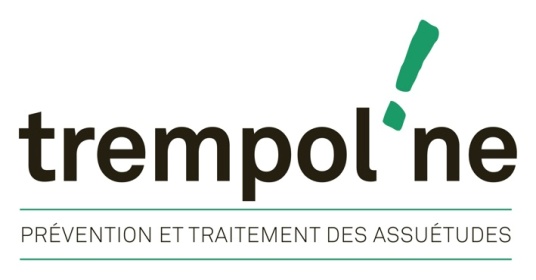 Parc: une ressource dans notre approche communautaire

Le Parc :
	 lieu de retour à une vie saine

 lieu favorisant les relations sociales 

 lieu permettant l’interruption des comportements impulsifs

 lieu de réflexion sur les attitudes, la motivation à poursuivre le programme

 lieu d’observation des pairs qui se mobilisent pour leur rétablissement
colloque Biodiversanté - 27 mai 2016 -
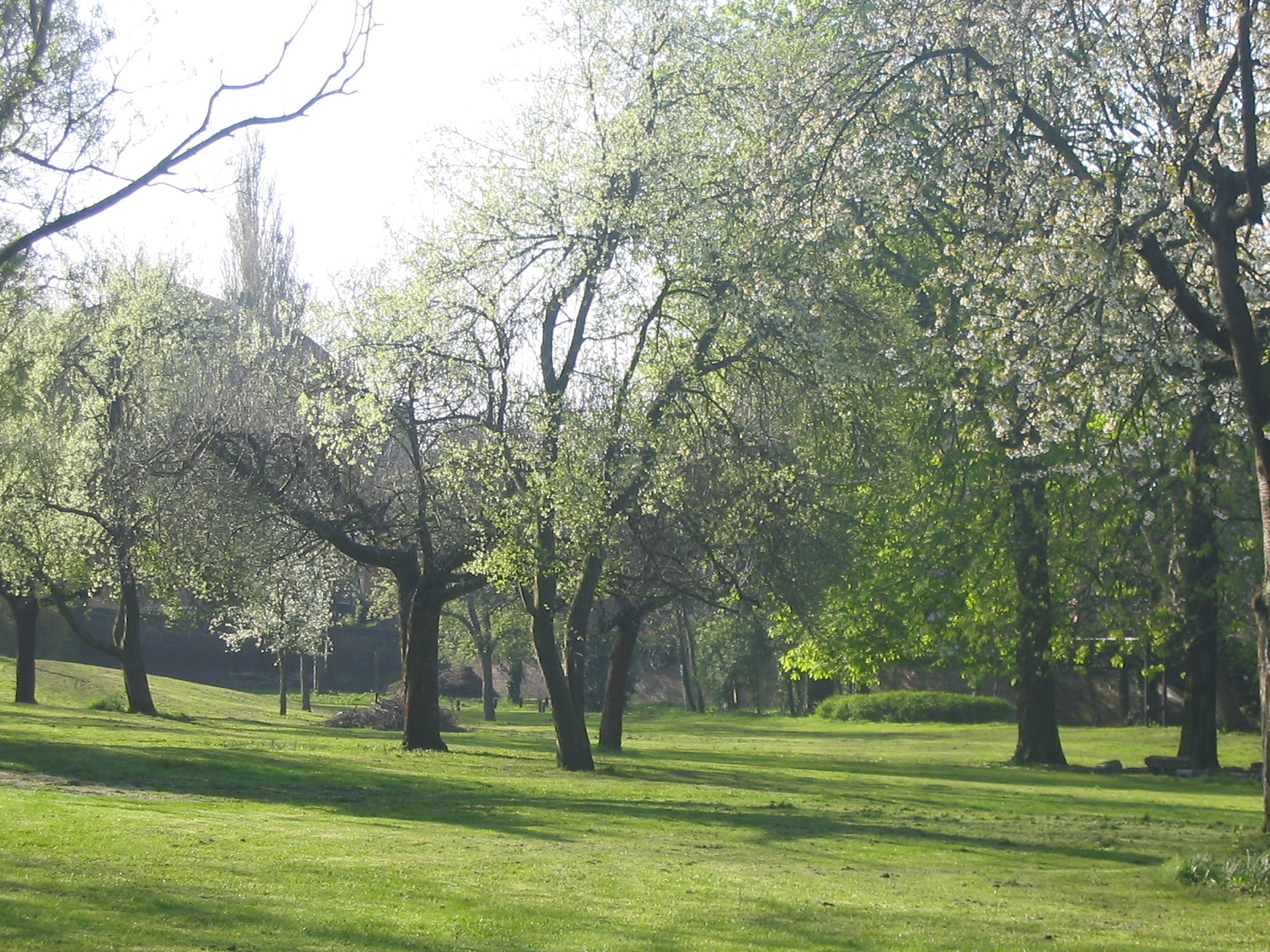 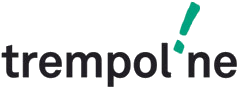 Grand-Rue, 3 - 6200 Châtelet

Tél :071/40.27.27.

Site : www.trempoline.be

FB : www.facebook.com/asblTrempoline

Courriel : info@trempoline.be
colloque Biodiversanté - 27 mai 2016 -